Peter Warda
Senior analytiker, PhD
Konjunktureni Göteborgsregionen
Hyfsad tillväxt på viktiga marknader framåt…
Exportviktad BNP-tillväxt på regionens viktiga marknader
USA 14%
Övriga länder 22%
2022
3,8%
Belgien 11%
Samlatexportvärde
218
2023
2,5%
Frankrike 3%
mdkr
Nederländerna 4%
Norge 10%
Storbritannien 5%
Finland 6%
Kina 10%
Danmark 7%
Tyskland 8%
Källa: SEB (februari 2022), Swedbank, Nordea, Handelsbanken, IMF (januari 2022) och OECD (december 2021) för BNP samt SCB för regionens exportvärde.
God tillväxt väntas för den svenska ekonomin
DE FEM SENASTE PROGNOSERNA ÖVER SVERIGES BNP-TILLVÄXT (I %) 2020-2023
26 januari 2022
25 januari 2022
19 januari 2022
10 februari 2022
26 januari 2022
Källa: Konjunkturinstitutet
99
101
Regionens företag upplever fortsatt stark konjunktur
110
90
KONKJUNKTURINDIKATOR FÖR NÄRINGSLIVET I GÖTEBORGSREGIONEN – KVARTALSVIS FRÅN 2006
Källa: Konjunkturinstitutet
Not: Svarsperiod för undersökningen är 29 december 2021 – 20 januari 2022. 1 533 företag fick enkäten, 760 företag svarade (svarsfrekvens = 50%)
99
99
101
101
Normalstarkt läge inom handel och tjänster i regionen
110
110
90
90
Handel
Tjänster
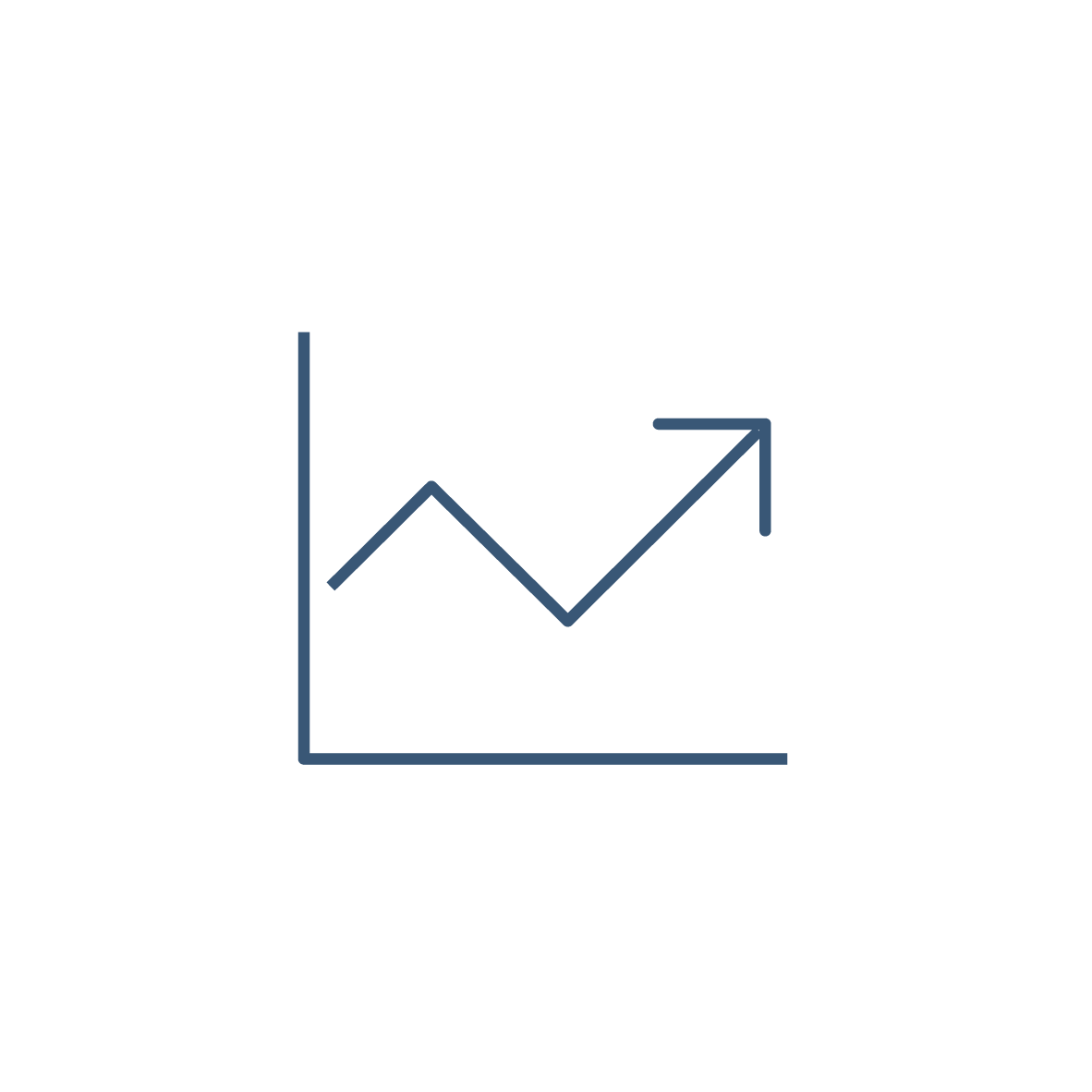 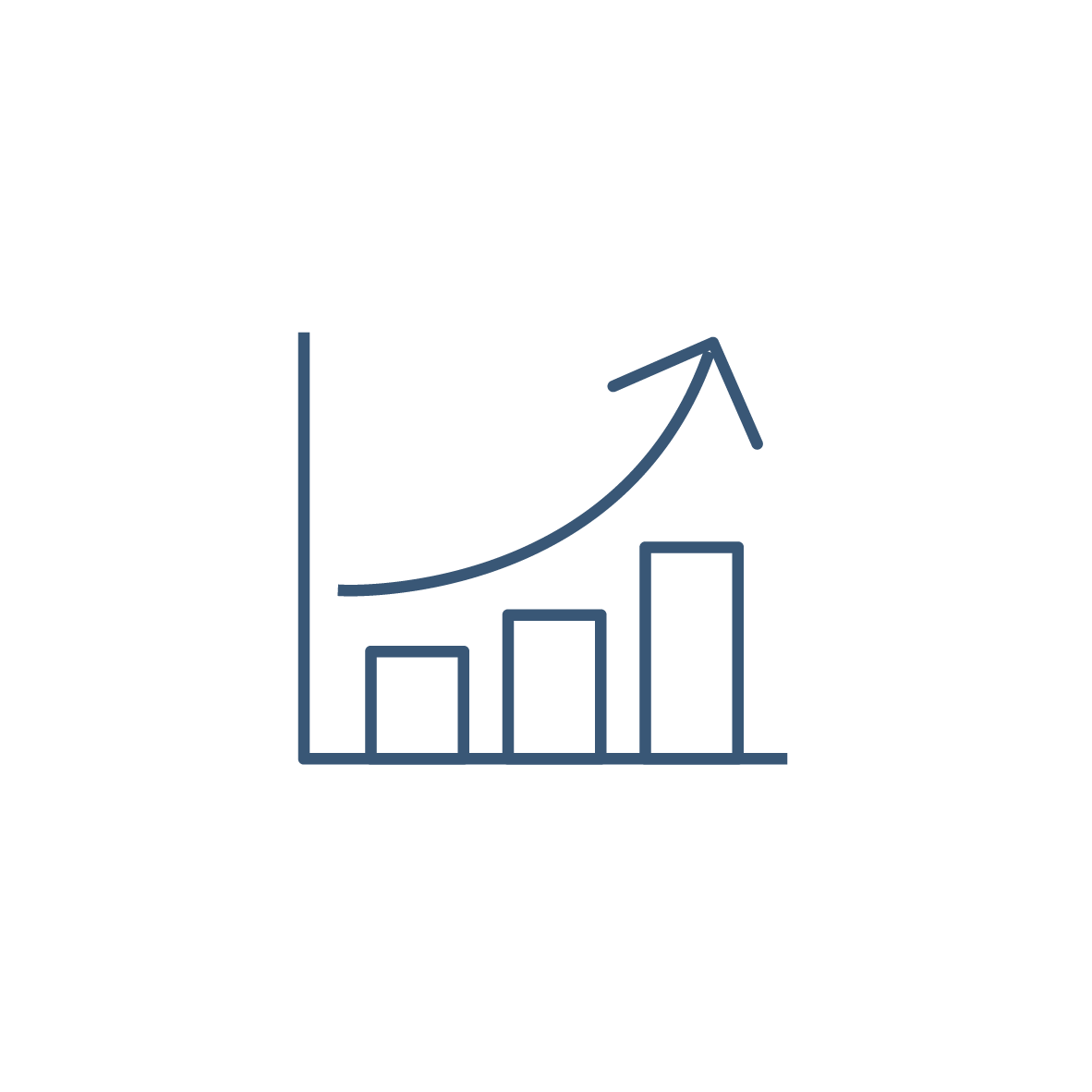 Försäljning
Efterfrågan
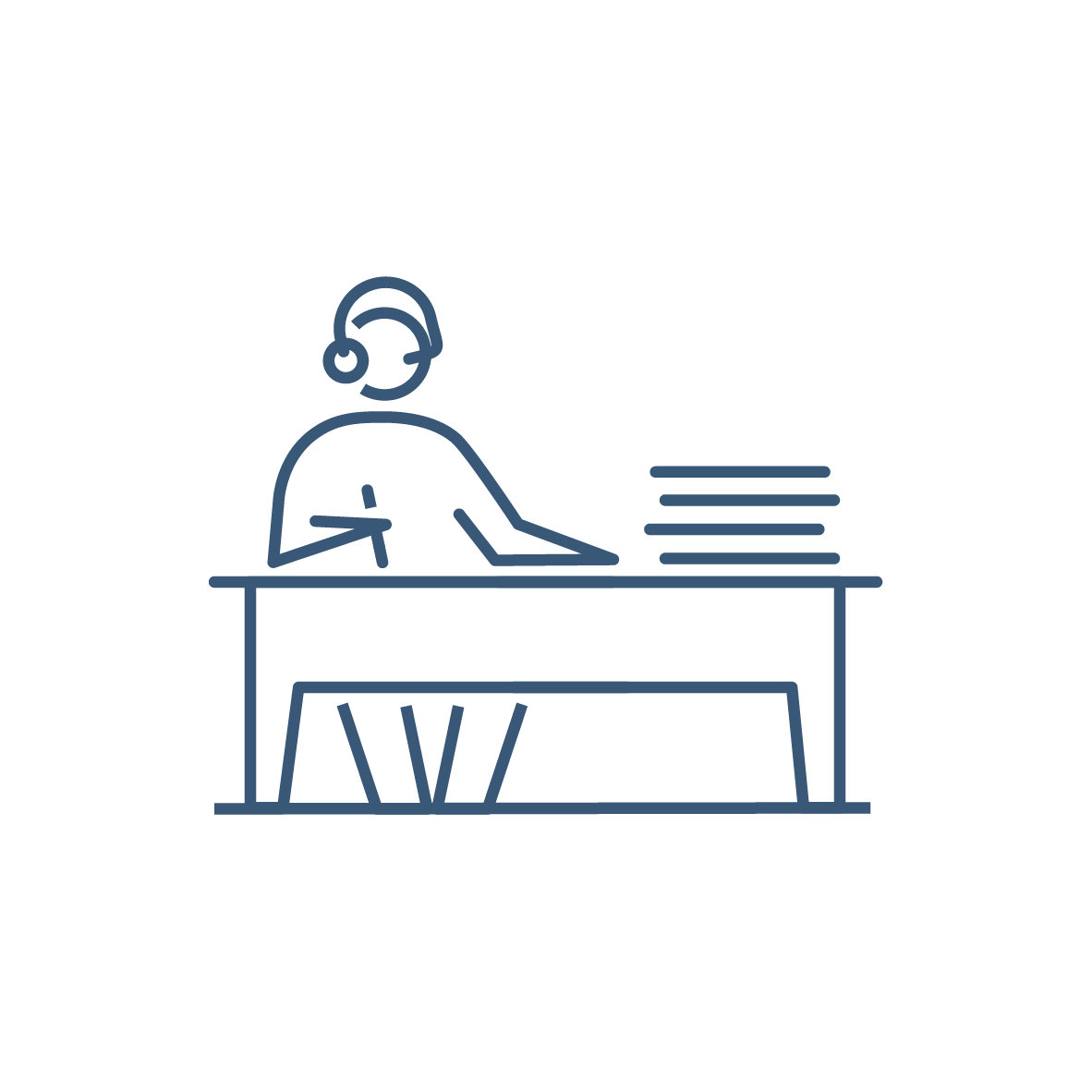 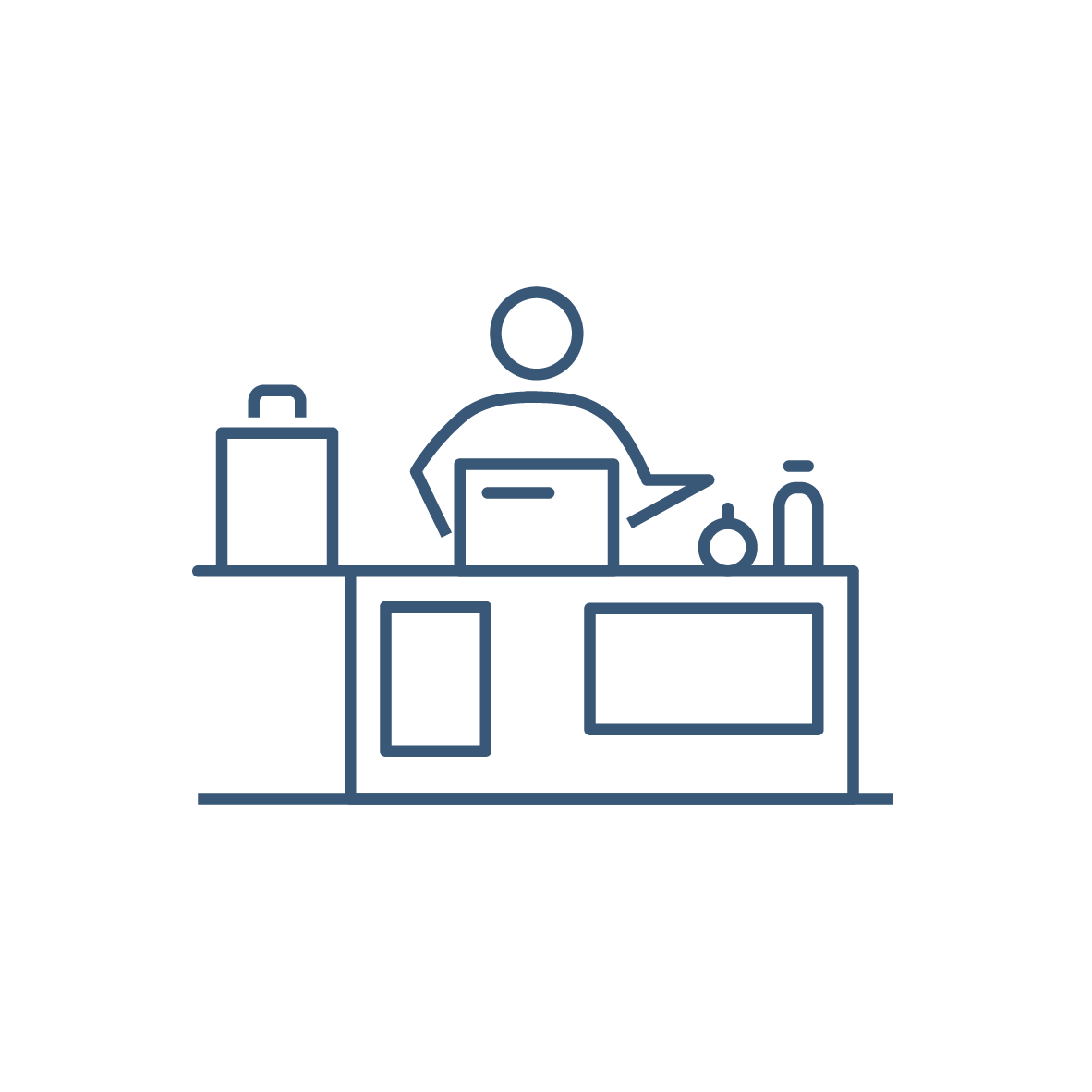 Anställda
Anställda
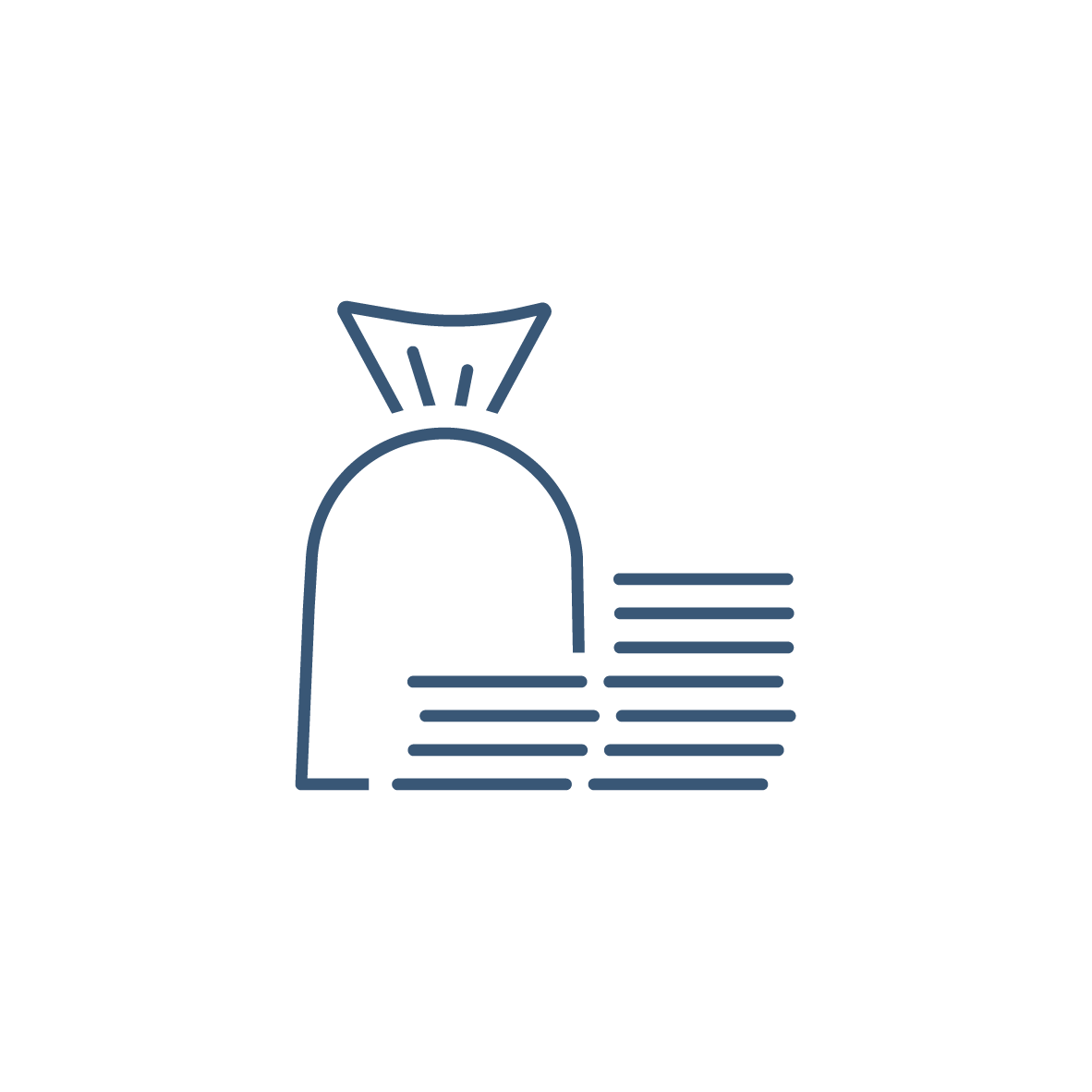 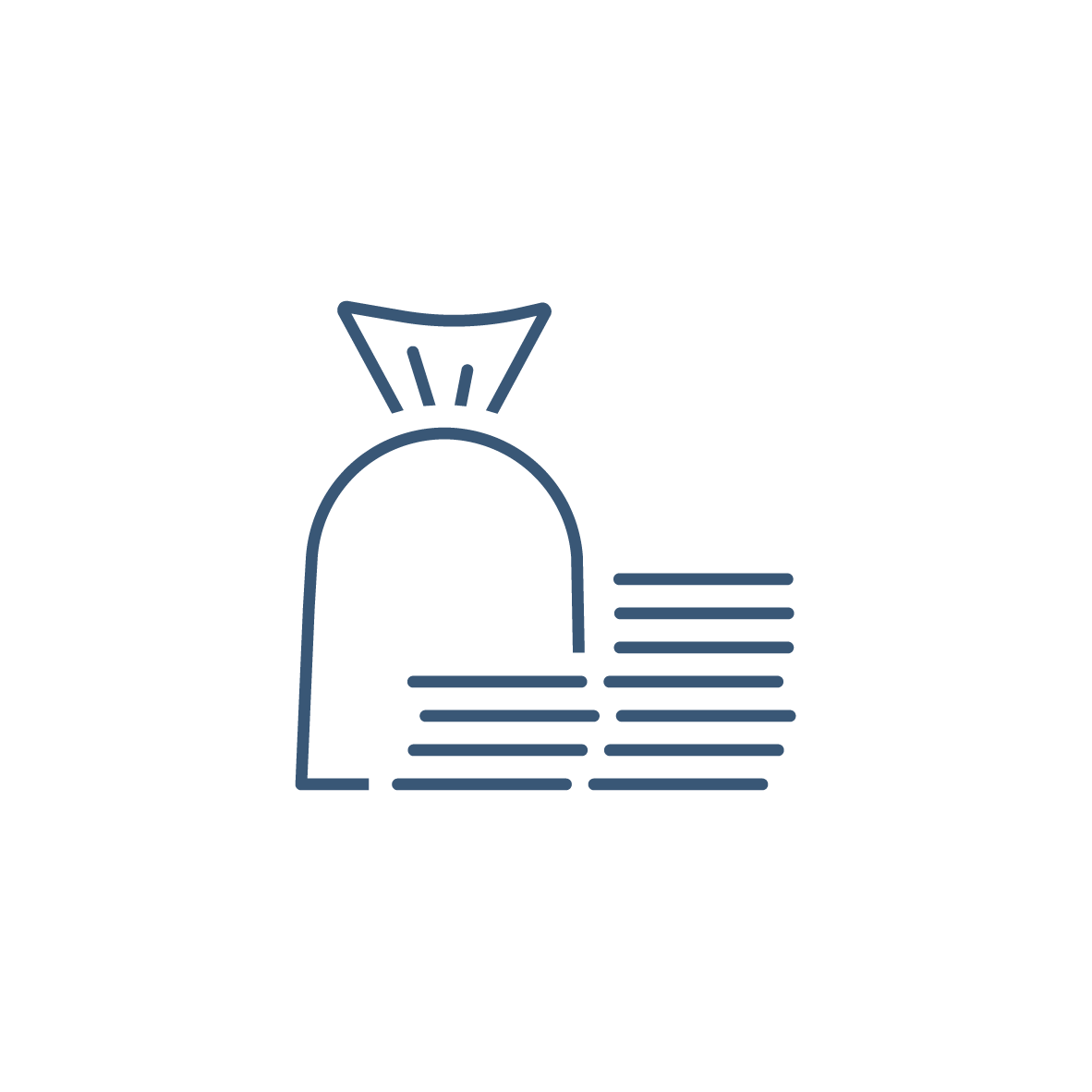 2021 Q4
2022 Q1
2021 Q4
2022 Q1
Lönsamhet
Lönsamhet
Källa: Konjunkturinstitutet
Fortsatt jobbtillväxt inom både tjänster och handel
ANTÄLLDA PER SEKTOR I GÖTEBORGSREGIONEN - NETTOTAL PER KVARTAL FRÅN 2006
Växande sysselsättning
Oförändrad
sysselsättning
Covid-19pandemi
Finanskris
Krympande sysselsättning
Källa: Konjunkturinstitutet
Arbetslösheten fortsätter neråt
3 400 (10%)
ungdomar
19 700 (60%)
Utrikes födda
13 400 (40%)
Inrikes födda
ÖPPET ARBETSLÖSA SAMT I ARBETSMARKNADSPOLITISKA PROGRAM – PROCENT AV ARBETSKRAFTEN 16-64 ÅR
Källa: Arbetsförmedlingen och SCB
Rekordmånga vakanser och mycket låg nivå på varseltalen
232
varsel
snitt per månadkvartal 4 2021
Mycket låg nivå
-40% årsbasis
Historisk median:308 varsel / månad
9 653
nya platser
snitt per månadkvartal 4 2021
utveckling över tid
Ökar kraftigt
+89% årsbasis
Flest nya platser: 
    företagstjänster
utveckling över tid
Källa: Arbetsförmedlingen
!
Tolkning av utveckling här ska göras med försiktighet då jämförelseperioden är svag
Tydlig förbättring för regionens besöksnäring
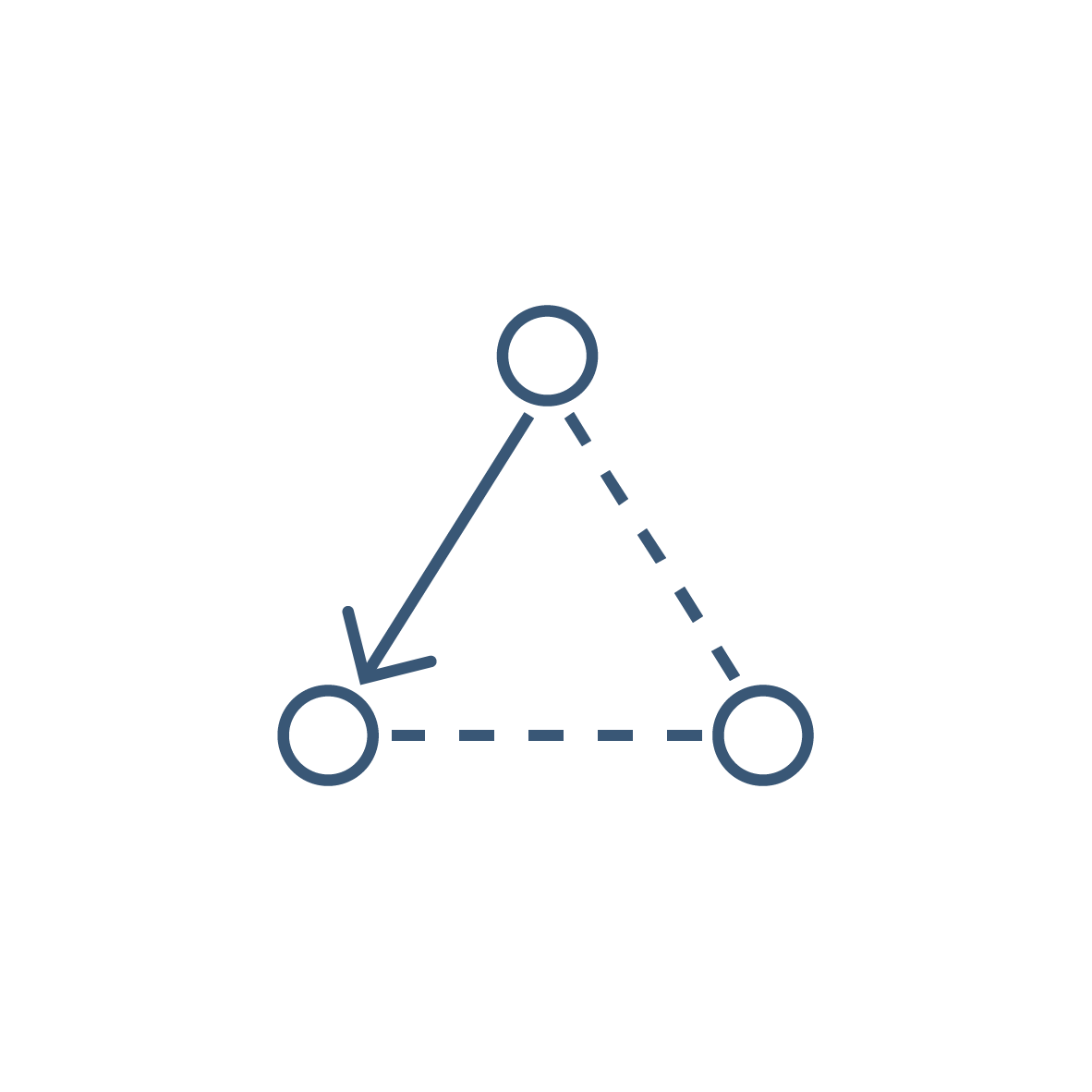 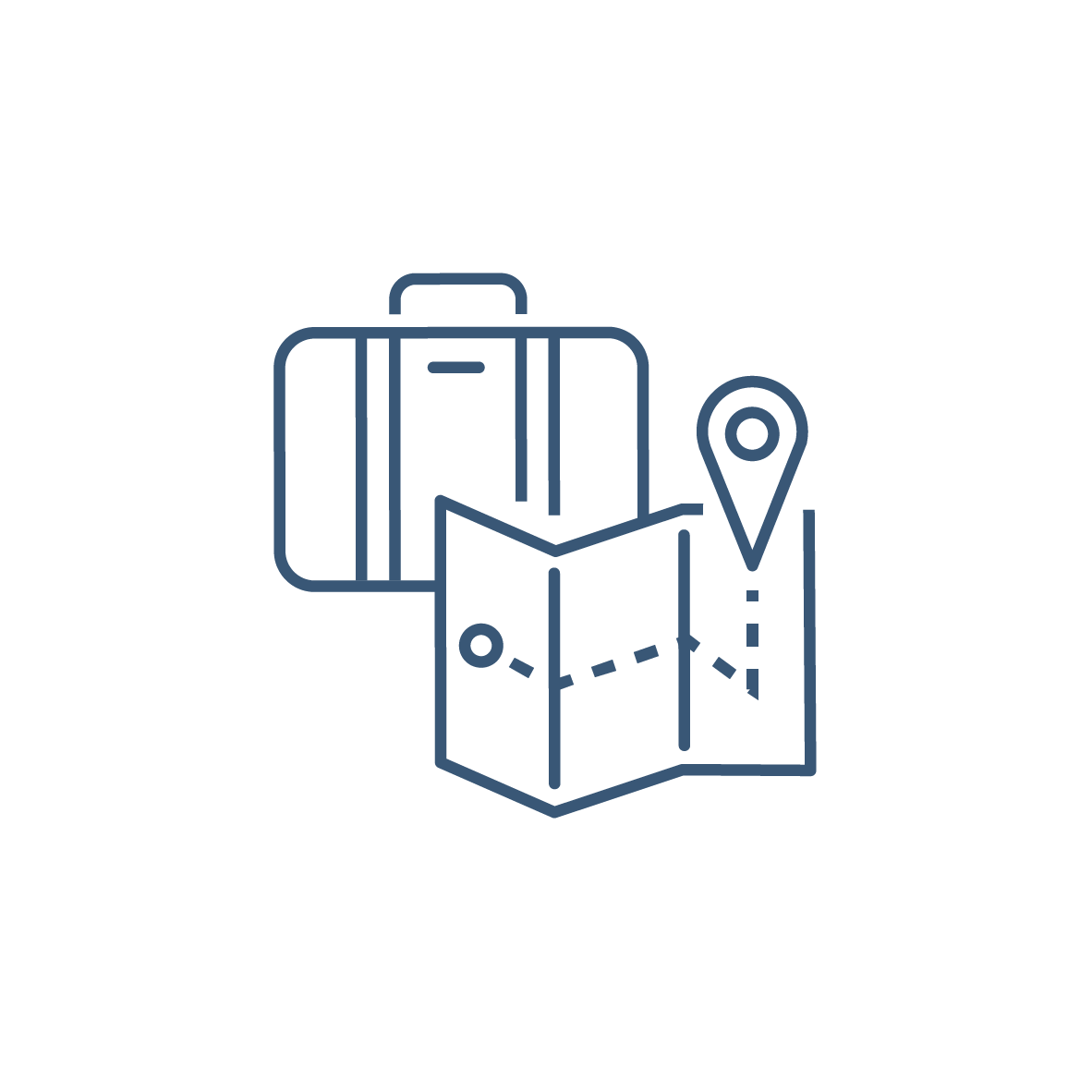 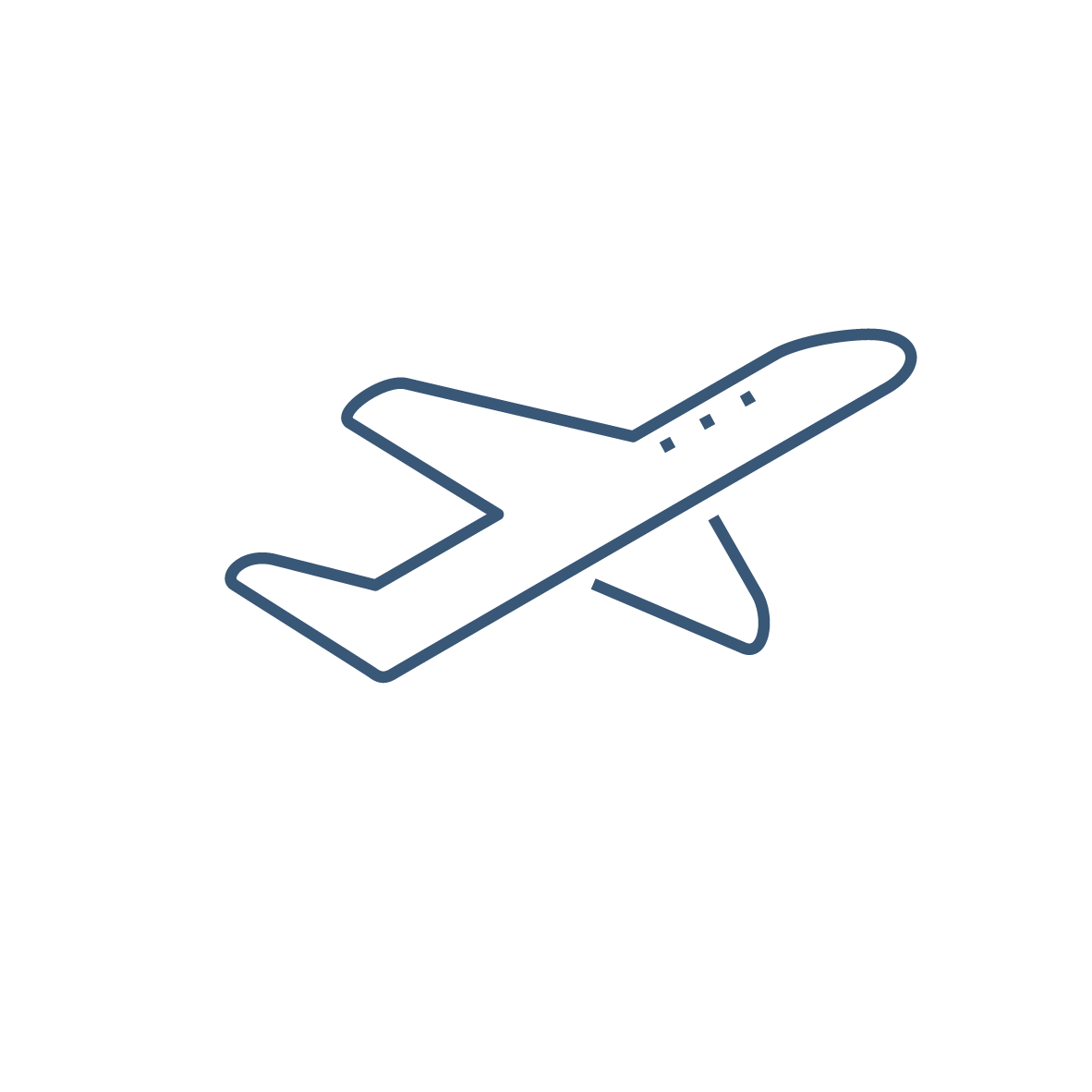 +242%
antal flygpassagerare Landvetter flygplats
+34%
antal passager i Göteborgs innerstad
+119%
antal gästnätter i Göteborgsregionen
city
Källa: Innerstaden, Tillväxtverket och Transportsstyrelsen
Not: Avser procentuell förändring kvartal 4 2021 jämfört med kvartal 4 2020.
Tydlig minskning i konkurser och drabbade anställda
Företagstjänster
420
11%
Byggindustri
221
17%
Byggindustri
866
22%
Hotell och restaurang
340
8%
Företagstjänster
209
16%
Handel
257
20%
Hotell och restaurang
121
9%
Transport ochmagasinering
197
5%
Handel
1 681
42%
Övriga branscher
405
32%
Transport ochmagasinering
70
6%
Övriga branscher
460
12%
Totalt period
3 964 (4 572)
Totalt period
1 283 (1 363)
Drabbade anställda
Mars 2020 – December 2021
(Mars 2019 – December 2020)
Antal konkurser
Mars 2020 – December 2021
(Mars 2019 – December 2020)
Jämförelseperiod
Källa: SCB och Tillväxtanalys
Vad ser vi nu? Fyra snabba om nuläget!
Går starkt i nuläget ochspås lägga i en högre växeli inledningen av 2022 
Företagssektor
Ser bra ut med: jobbtillväxt, minskande arbetslöshet, flerlediga platser och få varsel 
Arbetsmarknad
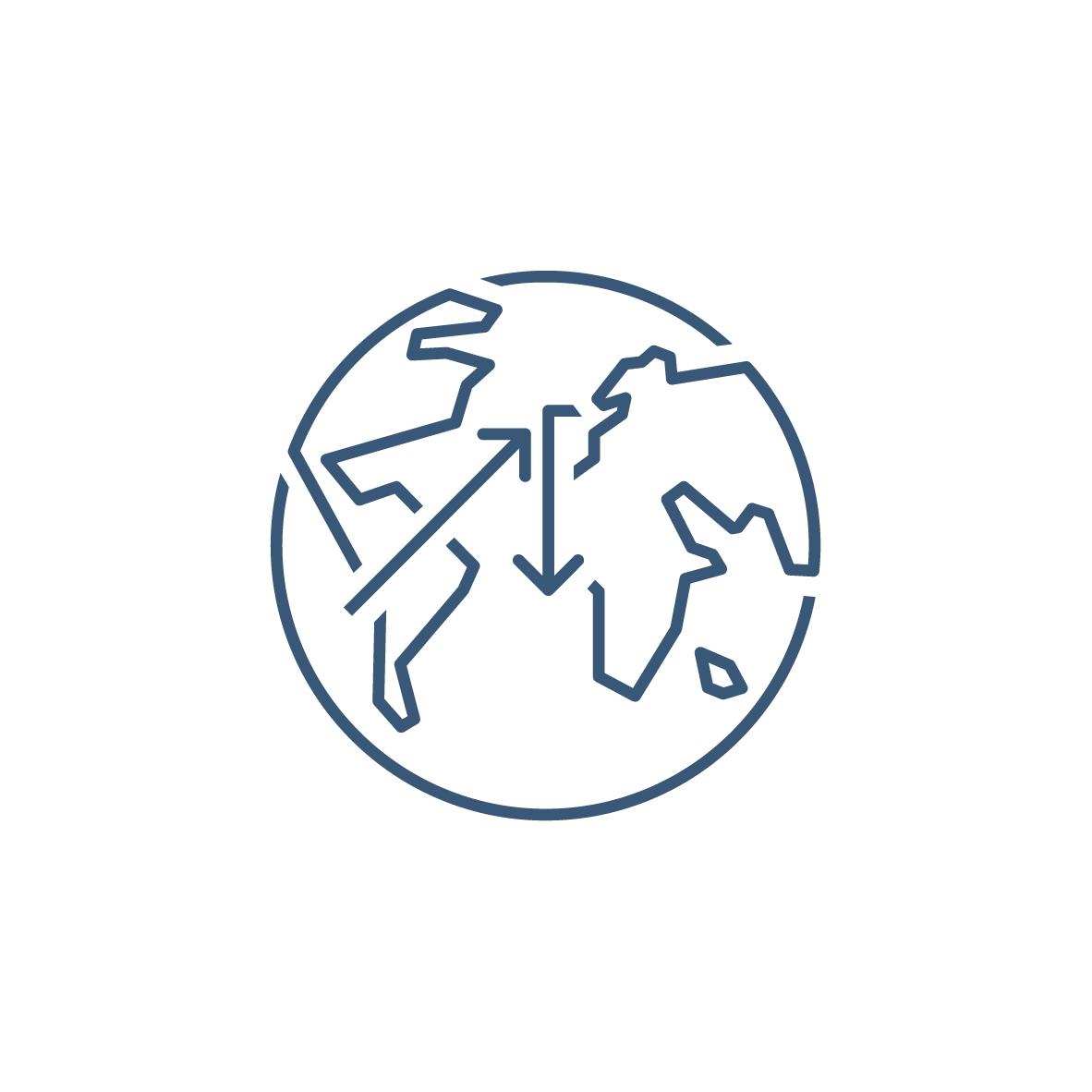 Göteborgsregionen
…och för Sverige
Den svenska ekonomin förväntas också ha god tillväxt under 2022
Globalt…
Hyfsad tillväxt spås påden globala marknaden under 2022
Några orosmoment som lurar…
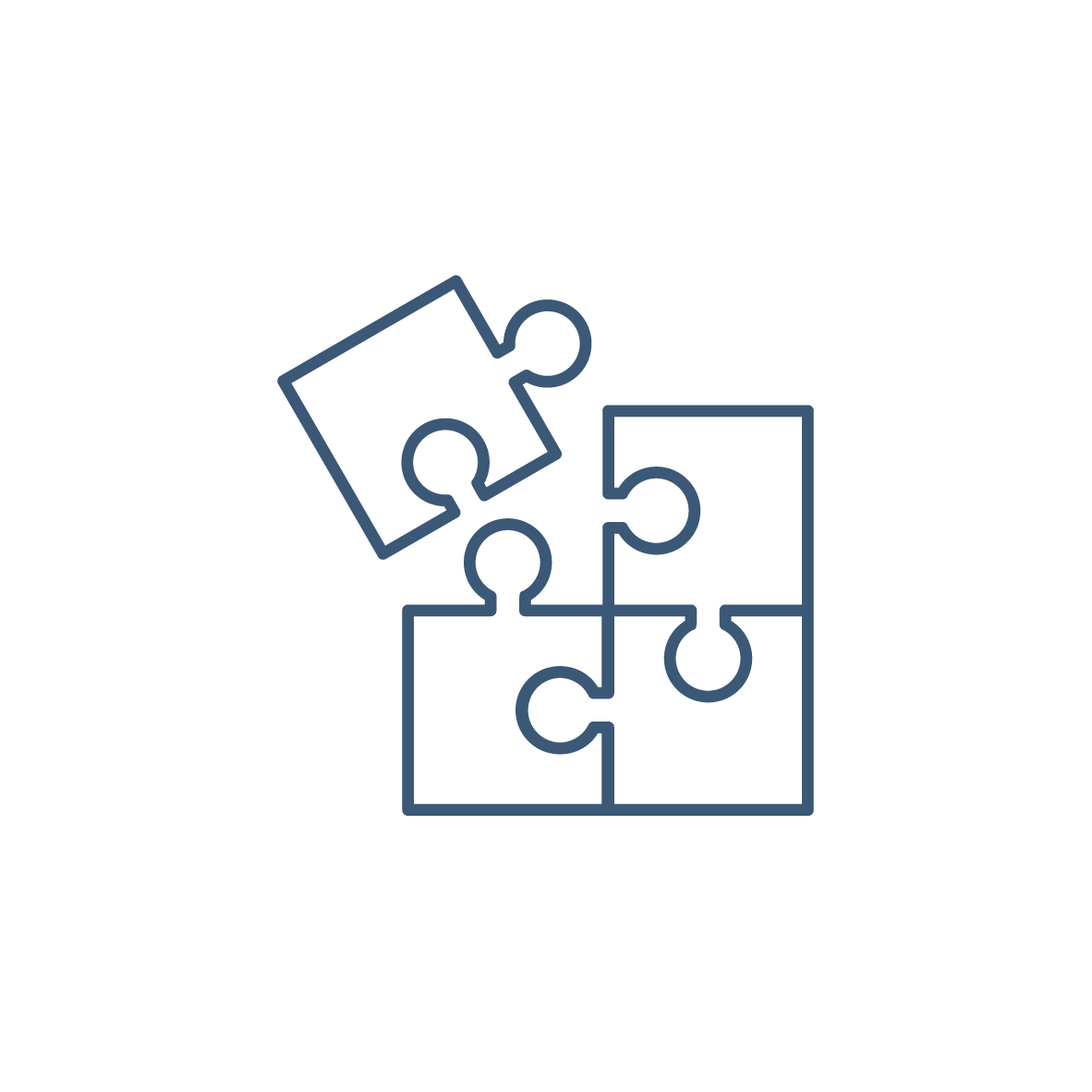 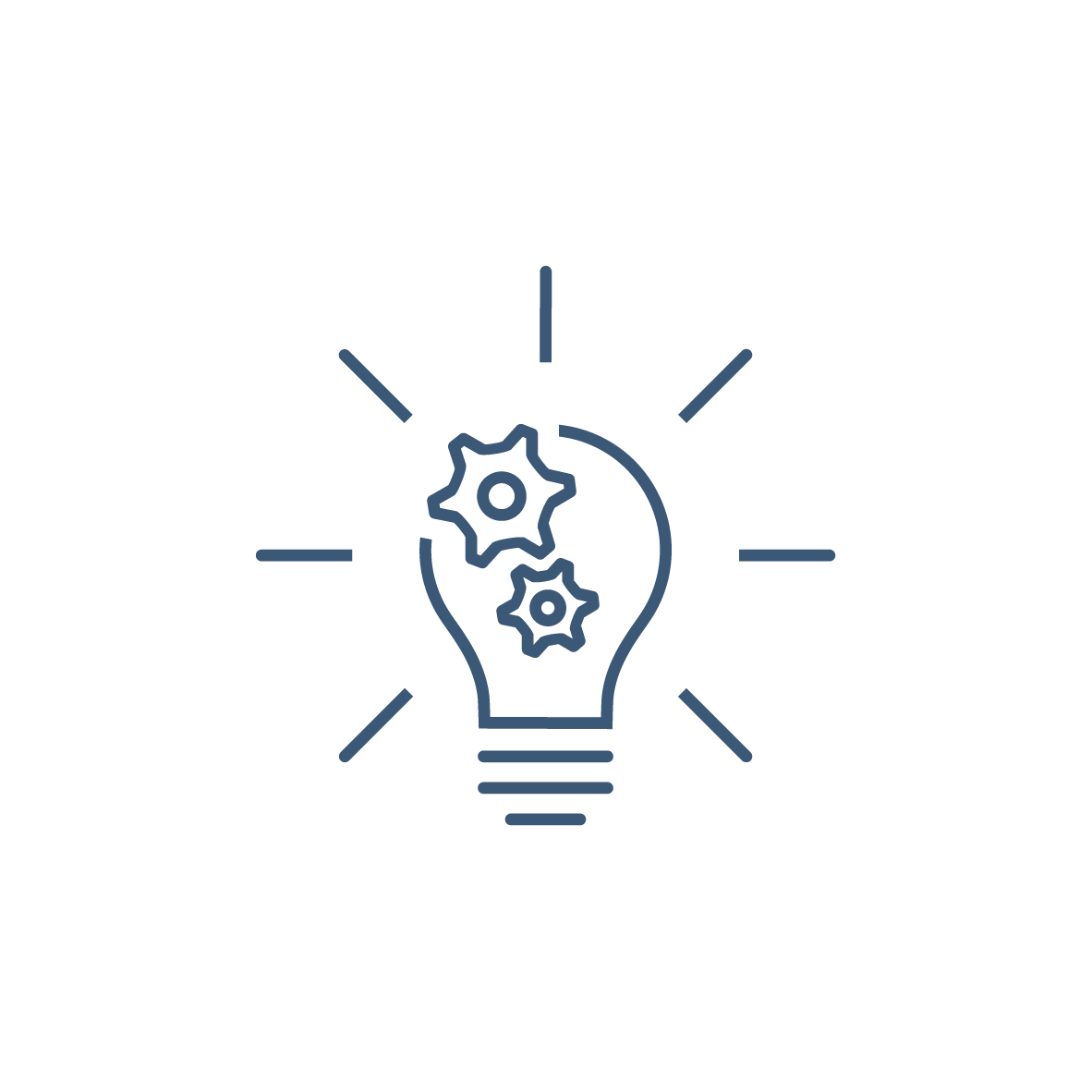 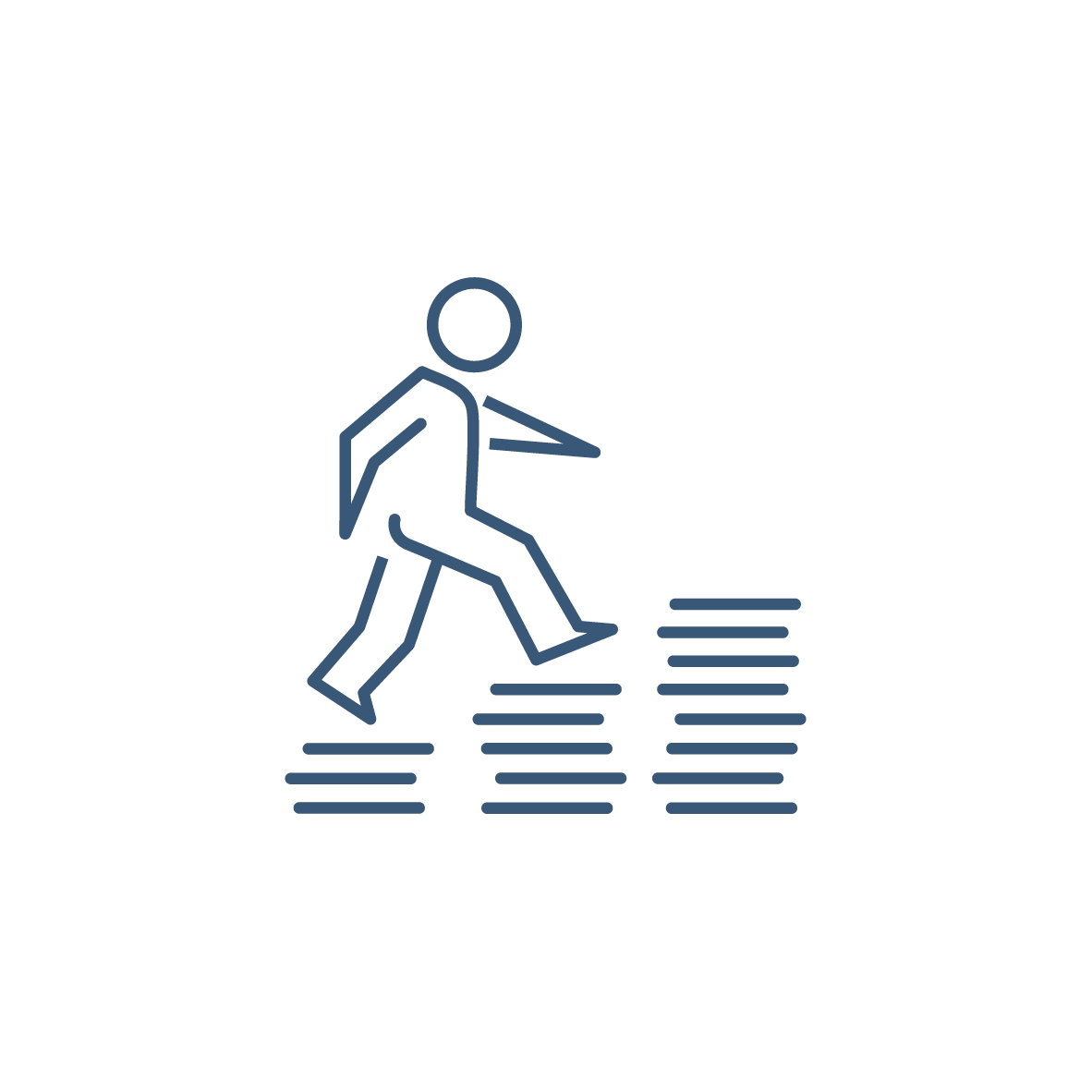 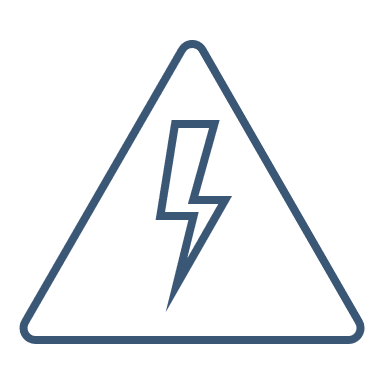 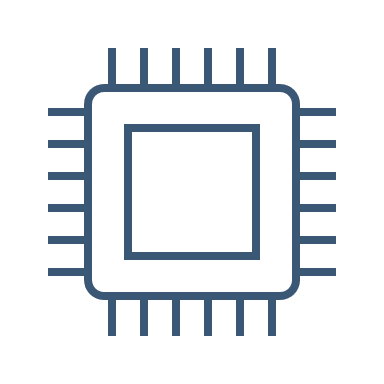 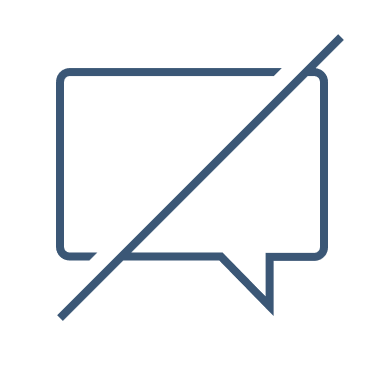 Game changers
Ryssland-Ukraina konflikten
Pandemins efterdyning: långa ledtider förtransporter, långsamtgående insatsproduktion, t ex halvledare mm.
Utropstecken
Prisstegringar för daglig- och sällanköpsvaror
Dyrare energipriser, bl.a. i Sydsverige
Ränteläget - bostadspriser
Omfattande kompetensomställningsbehov inom flera branscher de närmaste 5-10 åren
!
!
Effekt: kan få extrema multiplikatoreffekter som drabbar inte bara regionen, utan hela rikets ekonomi
Effekt: kan hämma inhemsk konsumtionsutveckling och jobbtillväxt över hela landet
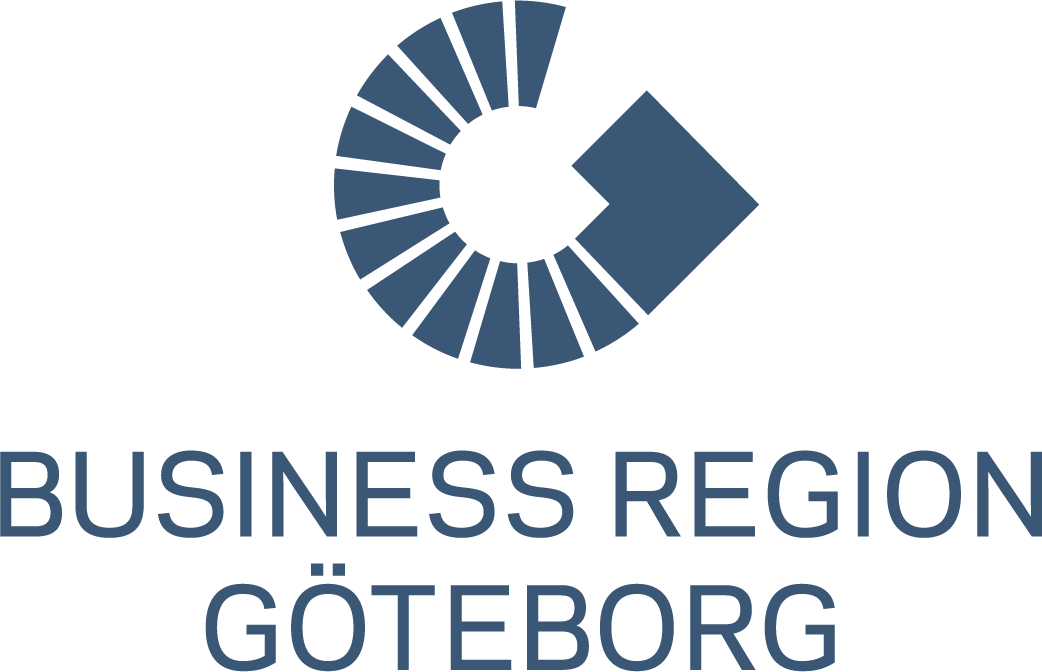 [Speaker Notes: Energi: dyrare pga. brist och ofördelaktigt väder, avvecklad kärnkraft – från Uppsala län och ner skapas cirka 90% av Sveriges BNP
Omställning: berör både nuvarande arbetskraft och framförallt yngre generationer 

Halvledarbrist: stor efterfrågan då insatsen används i många slutvaror – stängda fabriker kan leda till potentiella massvarsel]
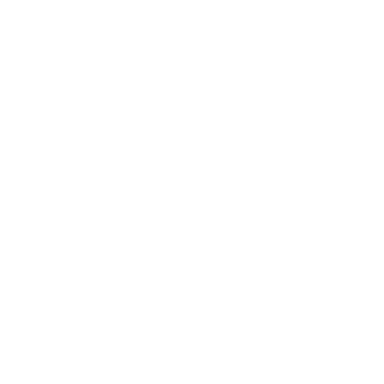 Tack för att ni lyssnade!
Göteborgsregionen
Globalt
Sverige
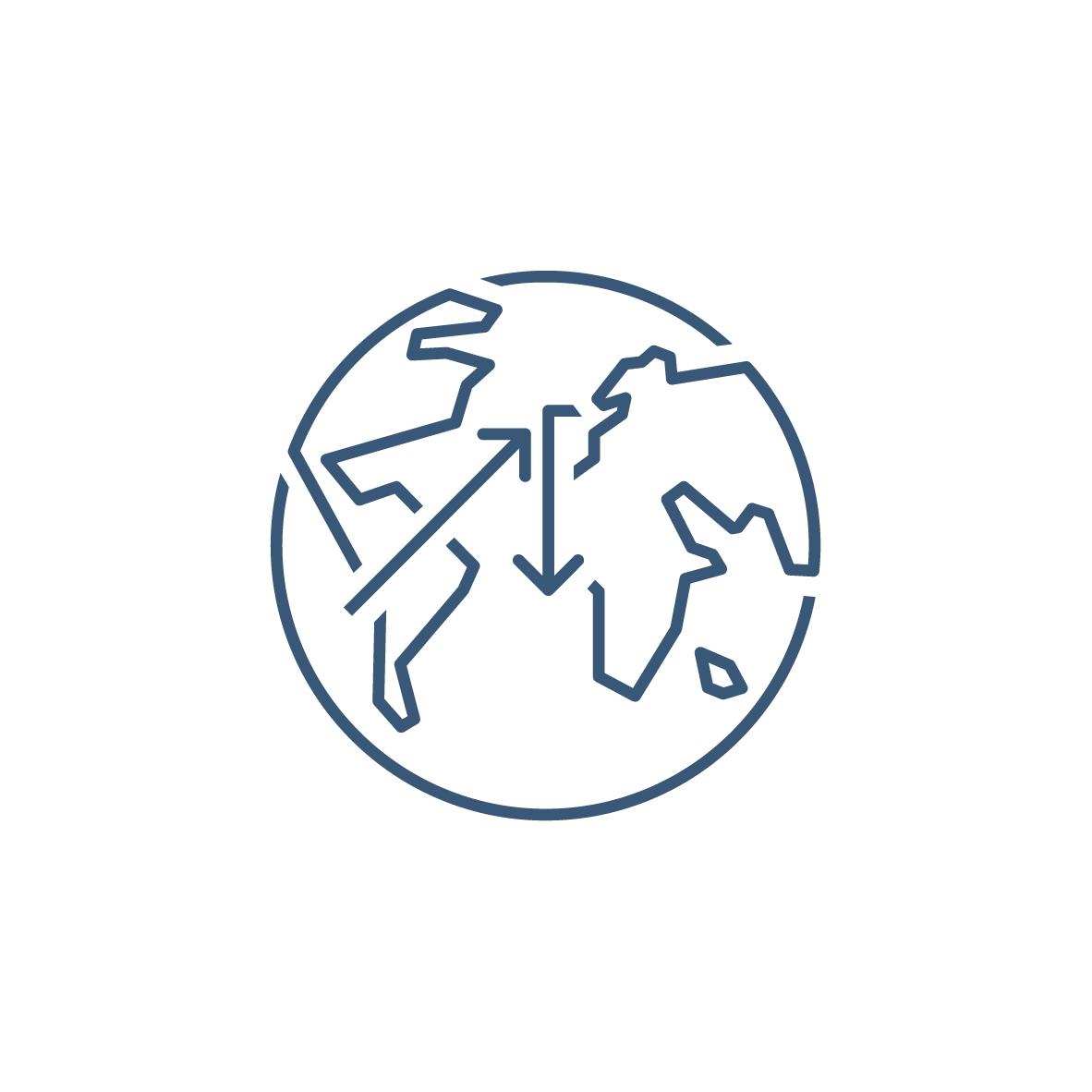 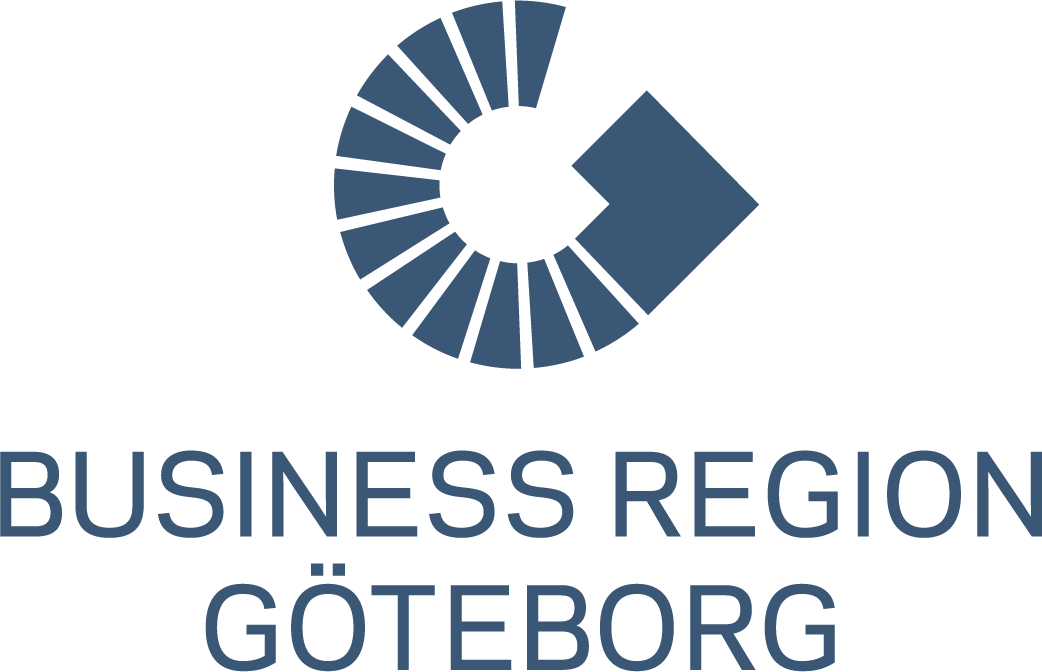 Göteborgs-regionen
Konjunkturen i Göteborgsregionen
Konjunkturindikator
Globalt och Sverige
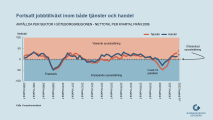 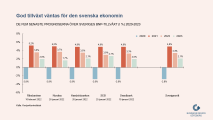 totalt
Besöksnäring
Övriga indikatorer
Ekonomisk tillväxt
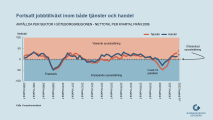 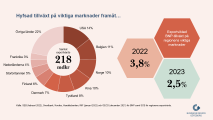 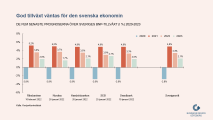 per sektor
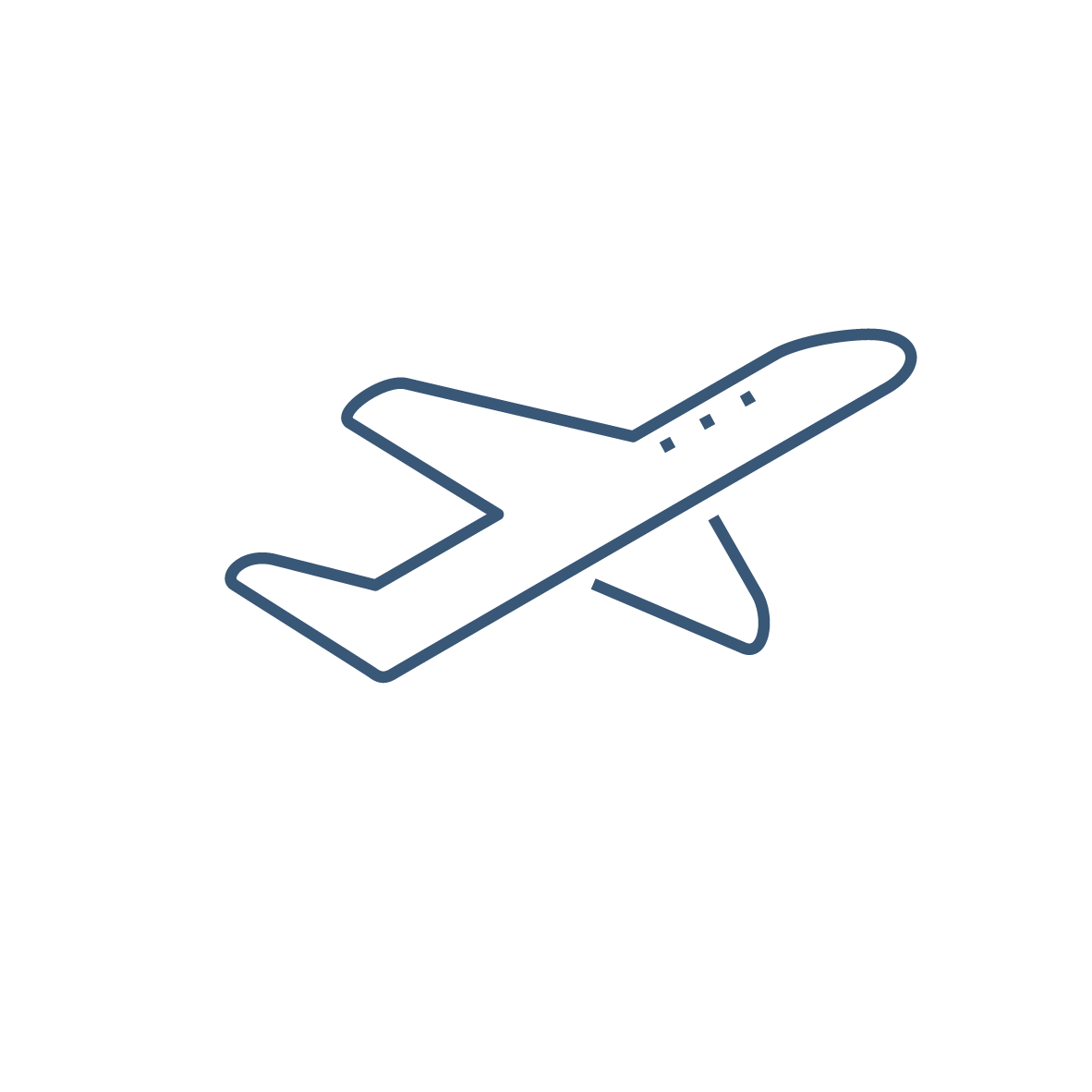 ! Sammanfattning
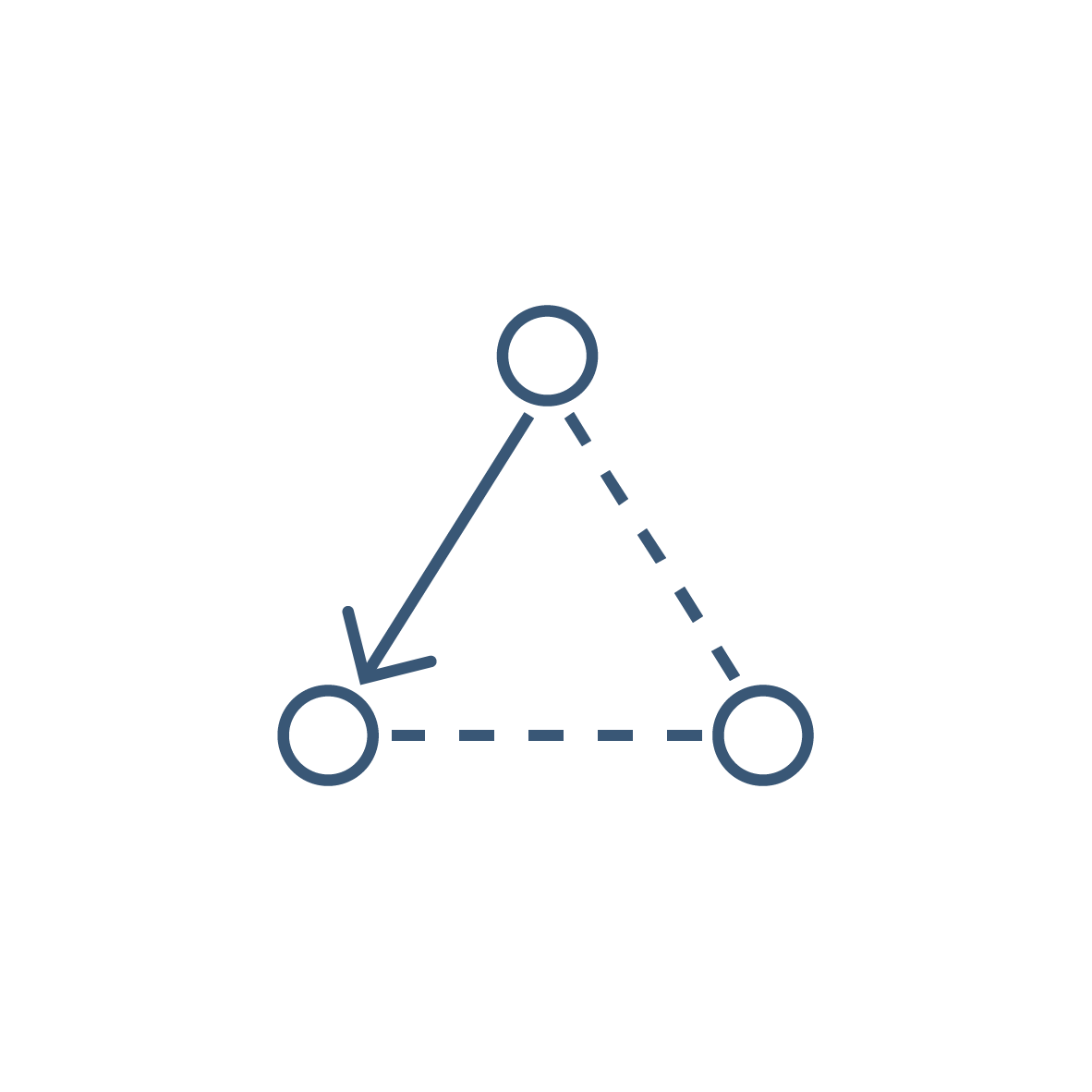 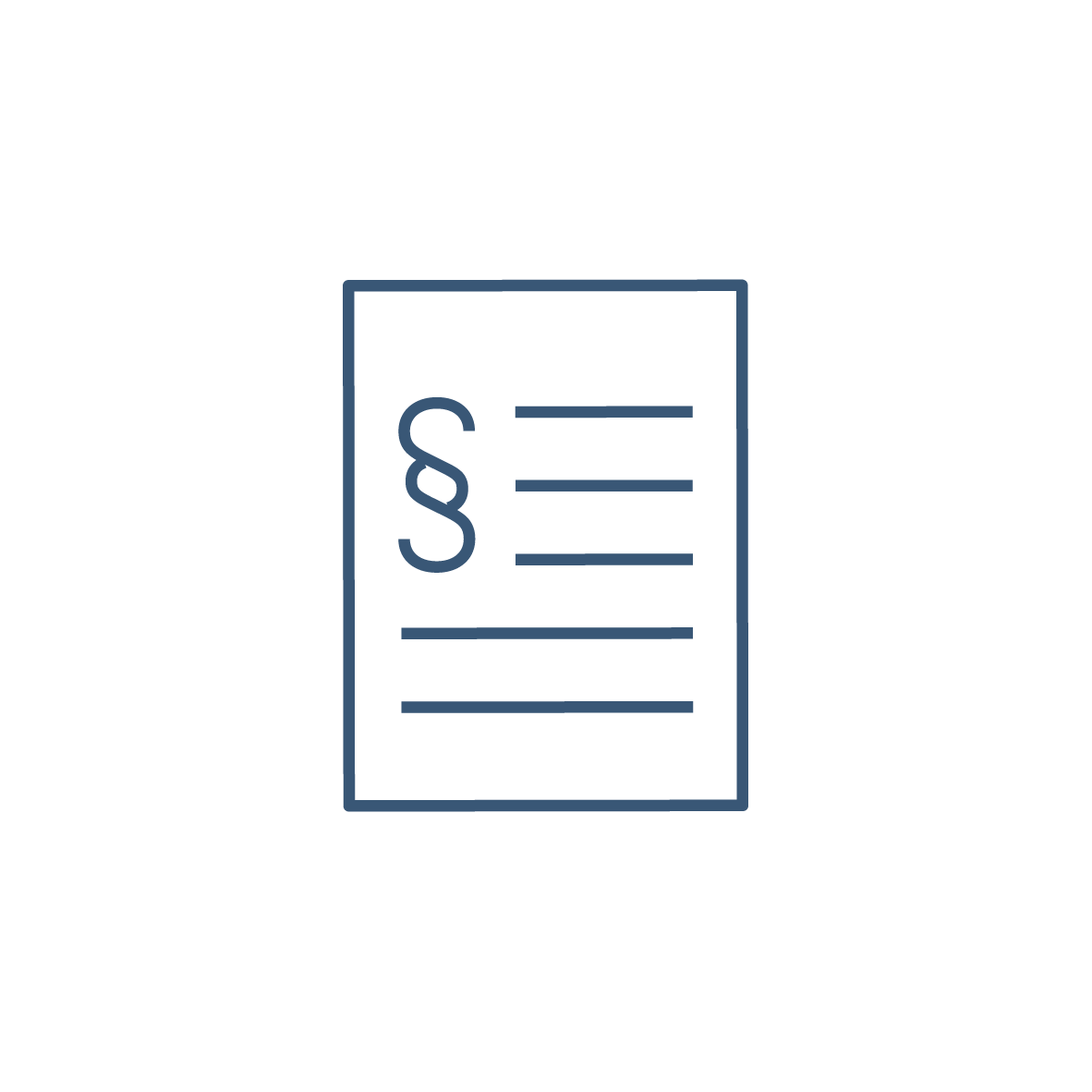 City
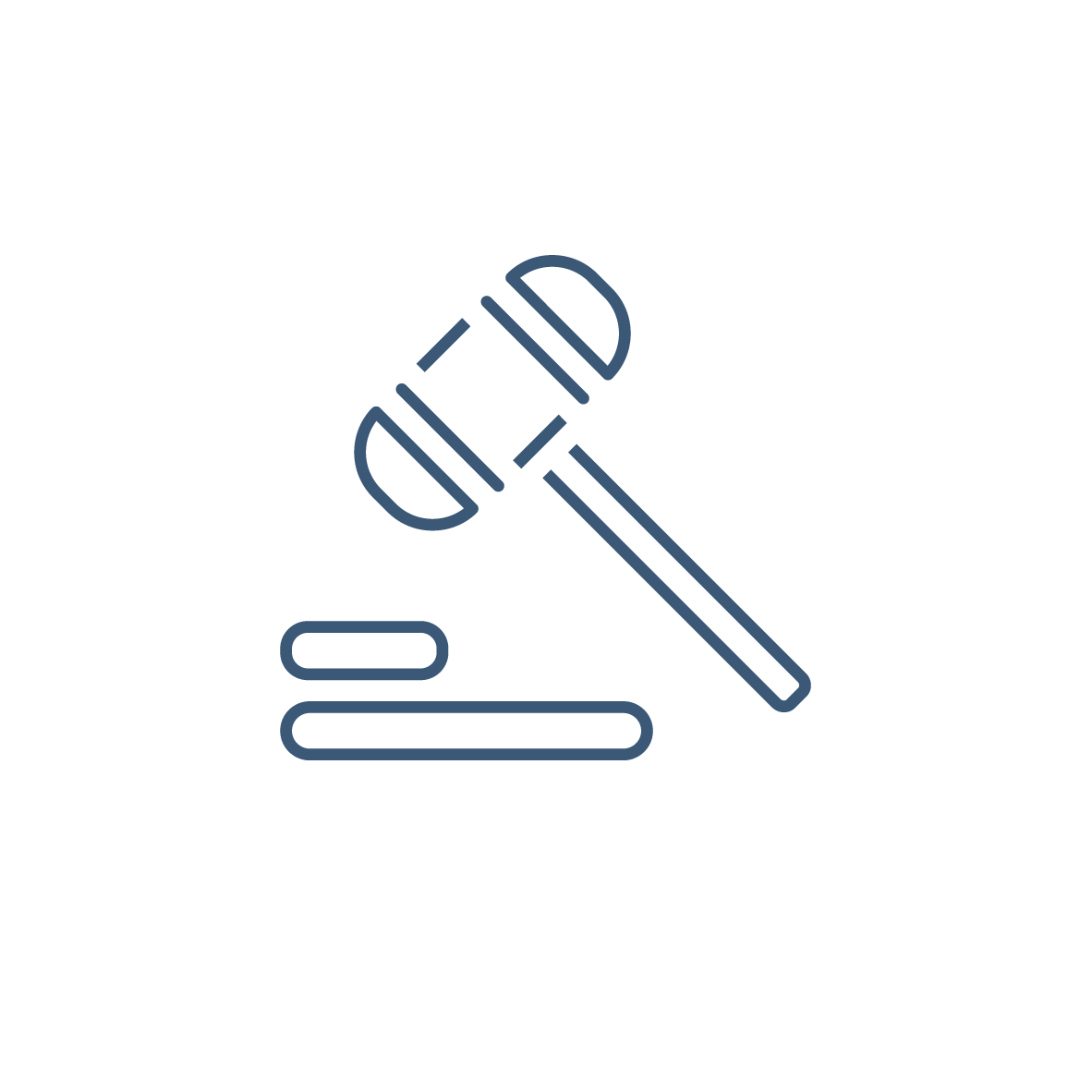 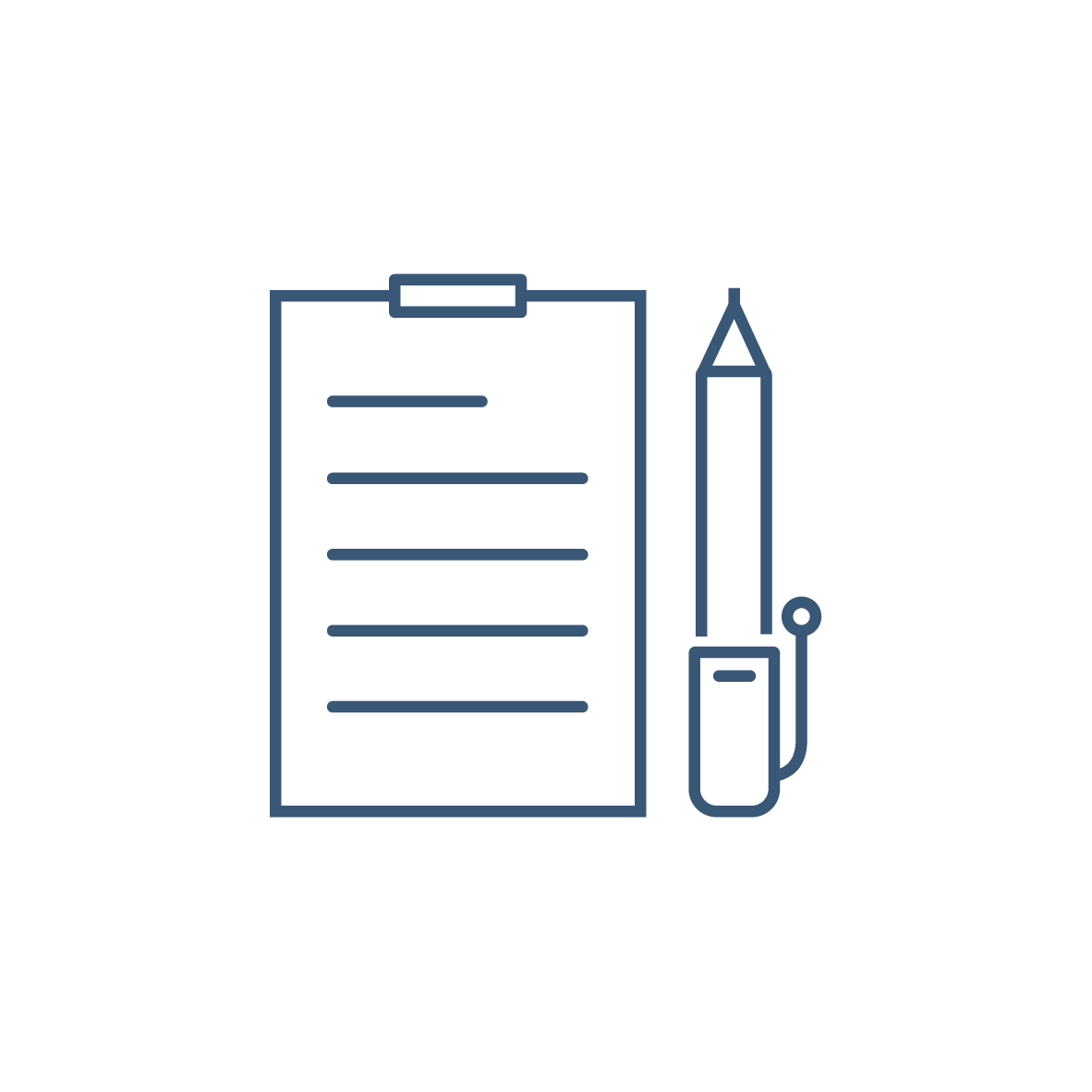 Konkurser
Arbetsmarknad
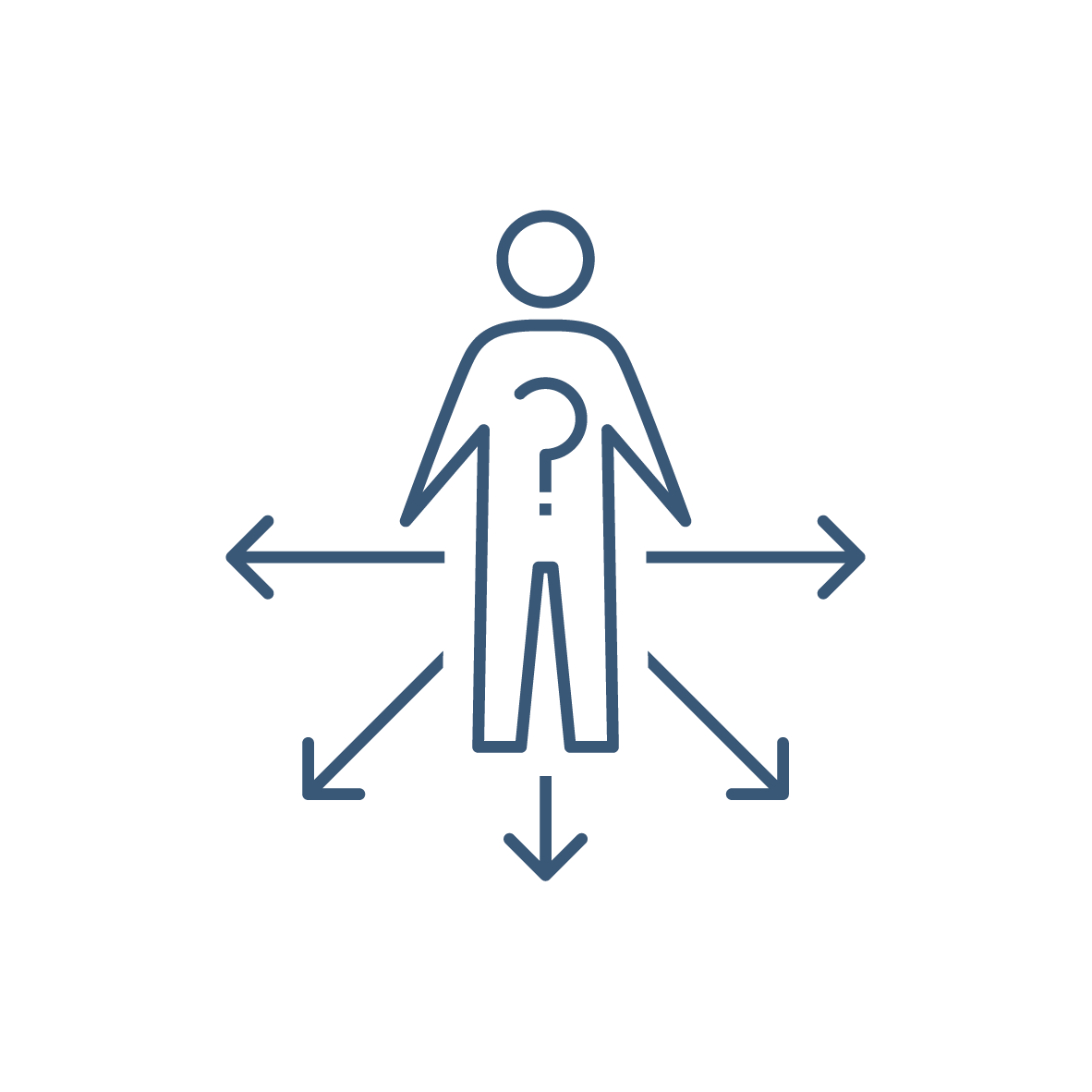 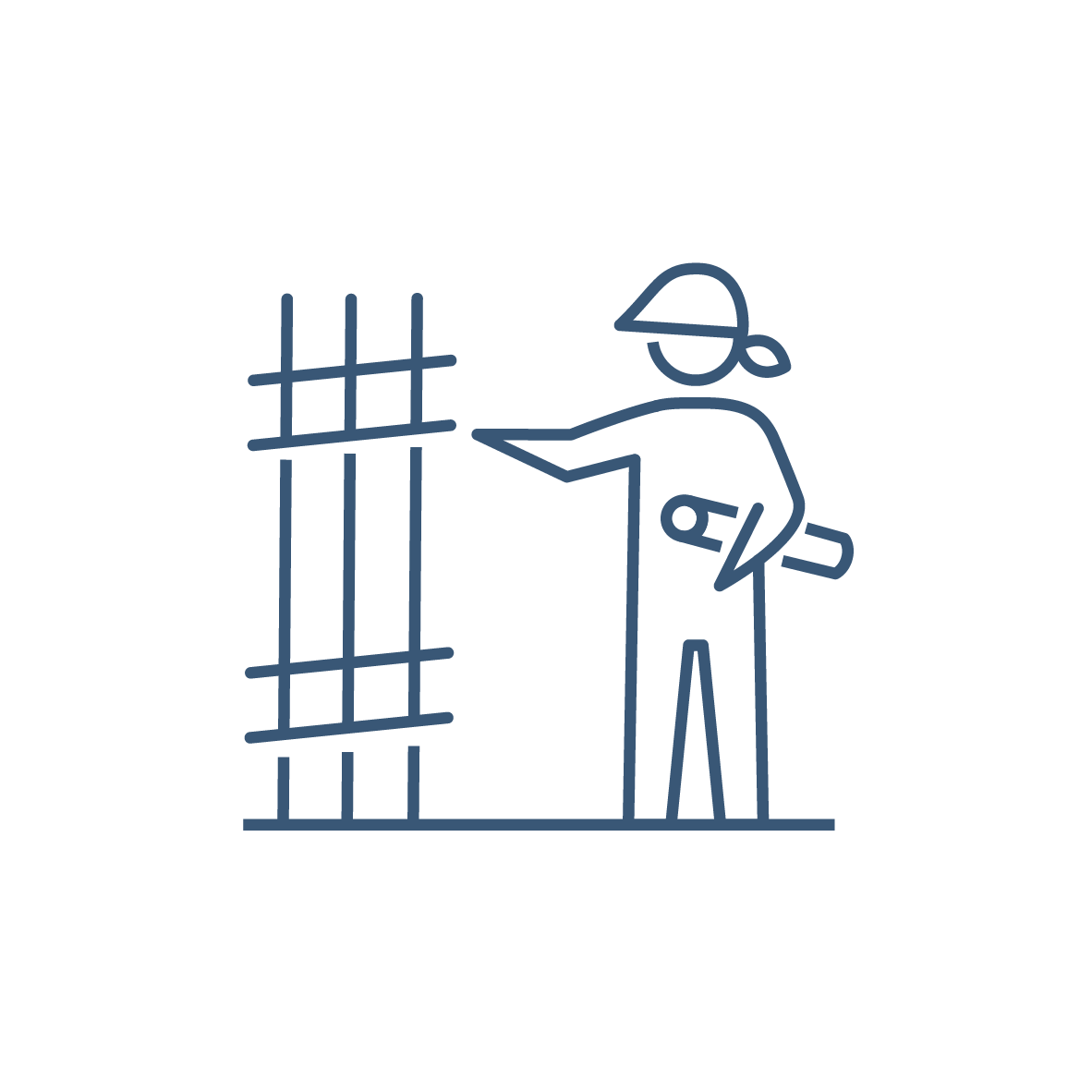 Anställda i företag
Arbetslöshet
Vakanser & varsel